Preparing for
The Unexpected:

Managing the “Startle Response”
In Emergency and Abnormal Events
[Speaker Notes: PRESENTER:
Thank you for taking the time to facilitate this important CFI Open Forum!

This is a guided discussion using trigger questions that will be posed by you to engage participants in open dialogue. Remember that there might be as many different answers as there are participants. Your job as a presenter is to moderate the discussion and lend your expertise when and where needed. Remember that your role as facilitator is to engage the participants in a discussion that will enhance learning for all. The discussion might bring out divergent opinions, which is OK. This will hopefully stimulate  thinking by all participants.

A Presenter’s Guide with additional information is included as part of this forum:

Presenter’s Guide PDF contents:
Abbreviated articles on Startle Response and Threat and Error Management
Excerpts from FAA Airplane Flying Handbook Chapter 16 “Emergency Procedures”
NTSB Probable Cause Accident Report
Article on ‘Best Glide” from Vintage Airplane Magazine]
A CASE HISTORY
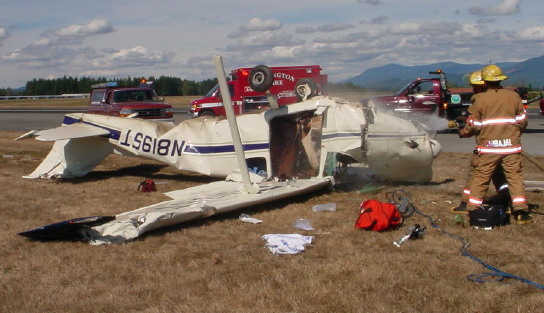 September 09, 2002
1330 PDT
Arlington Municipal Airport, WA
CE – 175B
One Fatal
Two Serious Injuries
One Minor Injury
[Speaker Notes: Excerpts from the NTSB probable cause report are included in the presenters guide.]
What Happened
Witness Statements:
At about 200 – 300 feet above ground, on takeoff, engine sputtered. 

Pilot said: “On no, this isn’t good.”

Aircraft began a sharp right turn… appeared to stall, and impacted the ground in a steep right bank and nose-down attitude.
[Speaker Notes: NTSB probable cause report is included in presenter notes.

The National Transportation Safety Board determines the probable cause(s) of this accident to be:
A partial loss of engine power for undetermined reasons during the initial climb, followed by the pilot's failure to maintain airspeed while maneuvering. Impairing drugs found in the pilot's system at the time of the accident were a factor.]
A CASE HISTORY
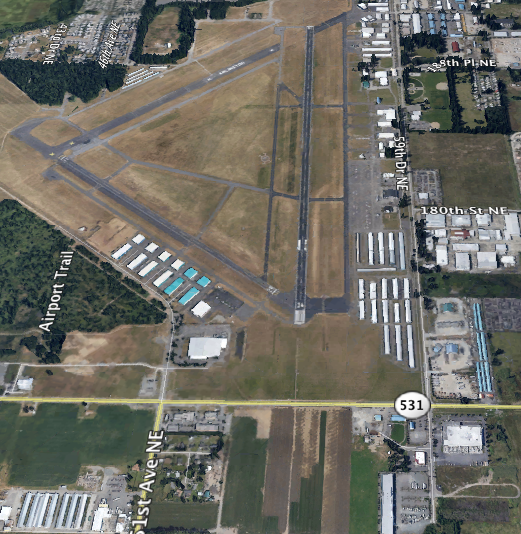 [Speaker Notes: Excerpts from the NTSB probable cause report are included in the presenters guide.]
PREVENTION
What could have prevented this accident?
Planning and briefing for the possibilities of an engine failure on takeoff as part of the before takeoff checklist!
[Speaker Notes: In this slide, and many of the following slides, questions will be posed as the slide appears. Please allow the attendees to offer suggested answers, many, if not all the suggestions will probably be viable. Once the discussion appears to be over then click once for a suggestion of an answer that should encompass most of the suggestions proposed by the attendees.

So many pilots take a “kick the tires… light the fires” attitude to taking off. If we teach pilots to not only consider the possibility of an engine failure on takeoff but more importantly teach them to brief what they will do if the engine fails at any point of a takeoff and initial climb they should be thus prepared when it does indeed happen.

Allow attendees to discuss many options: land straight ahead; turn no more than 45˚ left or right; fly a “180˚” turn if high enough, preferably into the wind; etc. But the bottom line is that if the pilot has not prepared for the possibility of an engine failure by briefing for the possibility of that failure on takeoff, WHEN it happens, they will probably not respond properly and resort to a “startle response”.]
PREPARATION
If we are not prepared for an unexpected event, how might we respond when it does happen?
The “Startle Response”
[Speaker Notes: Startle Response is defined in the next slide.]
“STARTLE RESPONSE”
How do we define “Startle Response”?
A knee-jerk and instinctive reaction to a sudden, unexpected external stimulus.
[Speaker Notes: The startle reflex normally triggers within 100 milliseconds of the stimulus, it is pre-emotional and contains physiological and subjective dimensions. In the jungle this is the fight-or-flight response when encountering something unexpected.

In many ways the startle response is a manifestation of the hazardous attitude of Impulsivity.

The research community has spent much time and effort in determining the precursors to unwanted outcomes in the study of the unexpected. One term that is misused and misunderstood is that of “startle.” Research strongly suggests that it is not only the occasional “startle response” that needs to be addressed in pilot’s reactions to unexpected events ,but also the much more common occurrence of “surprising” events. The true problem is the change in mental processing due to the surprise associated with an unexpected event.]
IMPULSIVITY
Psychological Hazards:
Reluctance to accept the emergency situation
Desire to save the airplane
Undue Concern about getting hurt
[Speaker Notes: There are several factors that may interfere with a pilot’s ability to act promptly and properly when faced with an emergency.
◆ Reluctance to accept the emergency situation. A pilot who allows the mind to become paralyzed at the thought that the airplane will be on the ground, in a very short time, regardless of the pilot’s actions or hopes, is severely handicapped in the handling of the emergency. An unconscious desire to delay the dreaded moment may lead to such errors as: failure to lower the nose to maintain flying speed, delay in the selection of the most suitable landing area within reach, and indecision in general. Desperate attempts to correct whatever went wrong, at the expense of airplane control, fall into the same category.
◆ Desire to save the airplane. The pilot who has been conditioned during training to expect to find a relatively safe landing area, whenever the flight instructor closed the throttle for a simulated forced landing, may ignore all basic rules of airmanship to avoid a touchdown in terrain where airplane damage is unavoidable. Typical consequences are: making a 180° turn back to the runway when available altitude is insufficient; stretching the glide without regard for minimum control speed in order to reach a more appealing field; accepting an approach and touchdown situation that leaves no margin for error. The desire to save the airplane, regardless of the risks involved, may be influenced by two other factors: the pilot’s financial stake in the airplane and the certainty that an undamaged airplane implies no bodily harm. There are times, however, when a pilot should be more interested in sacrificing the airplane so that the occupants can safely walk away from it.
◆ Undue concern about getting hurt. Fear is a vital part of the self-preservation mechanism. However, when fear leads to panic, we invite that which we want most to avoid. The survival records favor pilots who maintain their composure and know how to apply the general concepts and procedures that have been developed through the years. The success of an emergency landing is as much a matter of the mind as of skills.]
MITIGATION
What tools can we use to mitigate the Startle Response?
“Aviate, Navigate, Communicate”
ANALYZE, 
Aviate, Navigate, Communicate
Scenario Based Training!
[Speaker Notes: Many valid suggestions will probably be made, but perhaps most importantly we have to teach pilots to analyze the situation before taking action. 

There is a very good chance that virtually all the tools that might be suggested by participants will all fall under the overarching title of Scenario Based Training.

Flight instructors must recognize what is happening internally with students and either reinforce positive reaction strategies and attitudes, or identify where restricted thinking exists in order to optimize the students’ capabilities. Flight instruction should emphasize the following:
Realistic scenario-based training.
Recognizing and responding to ill-defined events.
The inability to train for all possible surprising situations.
Integration of thinking skills and emotional control, with the requisite “stick-and-rudder” skills necessary to successfully perceive, process and respond to any unexpected situation.
If necessary, use maximum available flight control inputs and power. Employ alternate control strategies as required.
Modify known procedures to novel situations.

The following mental processes should be considered during training and continuously revisited during flight operations:
▪ Reflexive — The reflexive process is purely instinctive, involving automatic reactions learned by the pilot.
▪ Reflective — The reflective process is a conscious, systematic thought process aimed at problem solving.
▪ Repeated reviewing — The repeated reviewing process involves intelligence gathering in which the pilot looks for changes in the flight environment that might affect the safety of the flight.]
THREAT AND ERROR MANAGEMENT
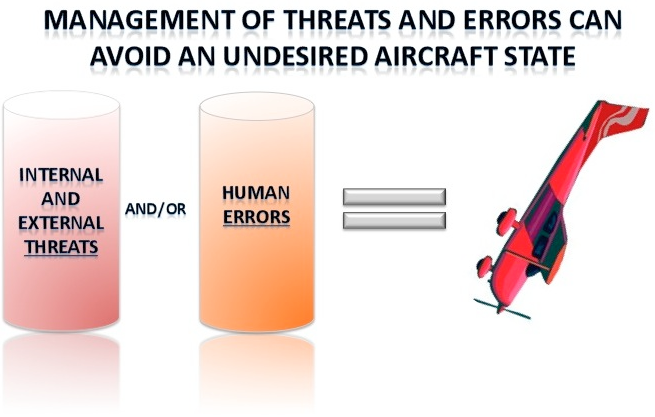 [Speaker Notes: Threat and Error Management (TEM) is not a term you hear much in general aviation circles, but it is widely adopted among airlines and is taking hold in corporate operations as well. It  probably won’t be long before you start to hear it being used in typical GA training as well.

It is a modernized form of risk mitigation that accounts for the human(s) that are in the loop. With so many accidents attributed to pilot error and with modern airplane reliability it makes sense that we focus on the human part of the equation. 

Threats are anything that alone, or combined with something else, can have an adverse effect on the outcome of the flight. Threats occur outside the influence of the pilot, like weather, terrain, a complex procedure, or an aircraft malfunction. Threats require your attention and management if safety is to be maintained.

Errors are pilot actions or inactions that lead to a deviation of some kind. You are likely familiar with the myriad of pilot errors that occur.]
THREAT AND ERROR MANAGEMENT
Three Basic Concepts:
Anticipation
Recognition
Recovery
[Speaker Notes: Anticipation: Staying alert, knowing that you can’t possible predict everything that can go wrong. Maintaining a state of vigilance and avoiding complacency. AKA=Situational Awareness (SA)
Recognition: The sooner you recognize that something is not right, the faster you can act to mitigate that threat or error. Early recognition obviously aids recovery. 
Recovery: This is you intervening in what will soon become, or has already become, an undesired aircraft state.

Maintain cognitive flexibility, which is keeping an open mind to alternatives and possibilities at all times. Approach flying with an appropriate attitude (mental, physical and social) so that when you are faced with a surprising event, solutions become more apparent. Being cognitively flexible helps to counteract fixation tendencies and enhances your ability to handle unexpected events.

▪ By deliberately seeking all available information in flight and during preflight planning, potential surprises may be discovered and remedied before they lead to unmanageable unexpected events.
▪ Continually evaluate the unfolding situation by consciously thinking and communicating about the condition of the environment, the aircraft, the pilots and the interactions occurring. Practice monitoring thoughts and actions by asking, “What am I focusing on now; what is the state of the situation (e.g., aircraft attitude, flight path, altitude, velocity)?”
▪ Continuously ask, “What if?” What should be done in the event of a flight control malfunction? What should be done during a dual engine failure? What if … ?]
THREAT AND ERROR MANAGEMENT
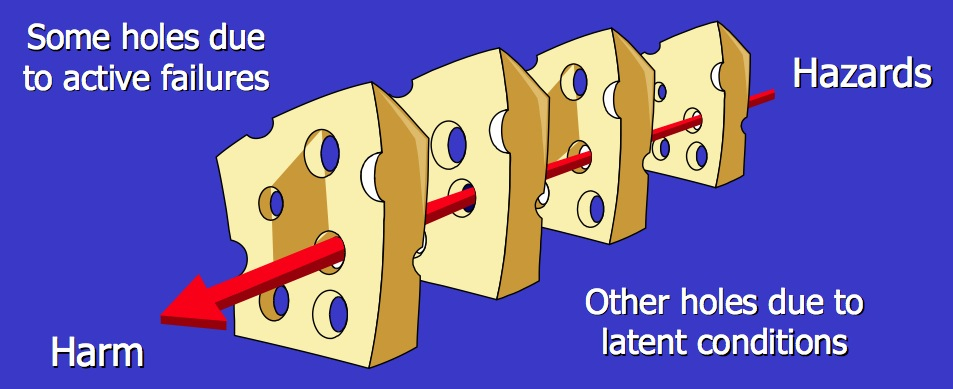 [Speaker Notes: In simple terms, the goal is to avoid an Undesired Aircraft State. Keep the airplane’s vertical and horizontal flight path under our control and safe at all times.

Physiologist James T. Reason’s 1990 Swiss cheese model is a famous threat/error chain illustration. If the issue is allowed to get through all the barriers the outcome is usually not good. The idea is to place more barriers, and with fewer holes, in front of the problem.

Here, slices of cheese represent layers of defense standing between hazards and a loss of control accident. By nature, no single layer is impenetrable; so, multiple layers are encouraged to reduce the likelihood that holes in the layers will align. Striving to reduce the number and size of the holes in the defensive layers will also reduce the likelihood of a direct pathway to an accident.
 
Active Failures: Some of the holes in our defenses arise from active failures on our part. Examples of active failures include inappropriate or misapplied control inputs, hazardous attitudes, fatigue, and failure to scan or monitor instruments.
 
Latent Failures: And other holes arise from latent conditions, some of which may have been dormant for a long period of time. Examples of latent conditions include:
Poor design, equipment defects, and maintenance failures;
Poor procedures and clumsy automation;
Deficiencies or gaps in training;
And spreading bad information.
 
Latent failures could arise from cultural influences as well. An example might be a situation where local pilots — perhaps even airport management itself — tacitly approve the frequent and dangerous buzzing of their airport.]
CHECKLISTS
Memory List?
Or
“Do” List?
[Speaker Notes: Before we get into a discussion of different emergency or abnormal situations let’s take a look at how we teach the use of checklists.

Obviously when an engine quits on takeoff this is NOT the time to refer to the checklist. But what about an engine failure at altitude? Might it then be a combination of memory items followed by a “check” list? What about the failure of the gear to extend? Is this an emergency? Does the checklist need to be memorized for that situation?

The following slides will offer topics for discussion of ways to teach, test, and mitigate the Startle Response using concepts of Threat and Error Management]
SCENARIO
Engine Failure on Takeoff
Takeoff Abort Point!
Pitch to Best Glide Attitude!
Land Straight Ahead or Turn Back?
AGL Altitude?
Length of Runway?
Wind Velocity and Direction?
Pilot Skill?
[Speaker Notes: For every takeoff do you teach / test / brief:
Establishing an abort point?
The need to pitch the nose down without delay to reduce angle of attack while establishing best glide. In some aircraft this may need to be an aggressive pitch down.
An AGL altitude (briefed as an MSL altitude) above which a safe return to the runway is possible, considering length of runway, wind velocity and direction, which direction, right or left, to turn back (into any potential crosswind), steepness of bank predicated on pilot skill.
Consideration of potential landing spots if continuing “straight ahead”

These things all adhere to the basic concepts of TEM]
SCENARIO
Engine Failure at Altitude
Pitch & Trim For Best Glide Airspeed!
Carb Heat (if carbureted)!
Analyze!
Communication
Choosing Landing Site?
Troubleshoot / Checklist Usage?
Engine Restart
[Speaker Notes: An engine failure at altitude is much different than an engine failure on takeoff, in that you have plenty of time to ANALYZE the situation. Certainly pitching for best glide speed  (AND TRIMMING FOR THAT SPEED) and carburetor heat (if a carbureted engine) should be memory items that are achieved quickly. (Refer to “Best Glide” article in presenter notes.)
Then before impulsively acting (Startle Response), stop to Analyze, then aviate, navigate, communicate
Communicate while you are still high enough to be received by ATC. Communication is not only talking on the radio, but squawking 7700.
A good pilot is always anticipating a potential engine failure by constantly maintaining an awareness of the nearest airport. However reliance on a GPS to navigate to the “nearest” airport does not typically take into account the wind, or airport conditions. Thus selection of the “nearest” safe airport is dependent upon other factors that should be part of a good pilot’s situational awareness. Some factors to consider include: runway length, runway surface, obstacles, field elevation, etc.
Checklist usage as one troubleshoots is pretty much a no brainer.]
SCENARIO
Emergency Descent
Task A: Emergency Descent (ASEL and ASES) 
References: FAA-H-8083-3; POH/AFM. 
Objective: To determine that the applicant: 
1. Exhibits satisfactory knowledge of the elements related to an emergency descent. 
2. Recognizes situations, such as depressurization, cockpit smoke, and/or fire that require an emergency descent. 
3. Establishes the appropriate airspeed and configuration for the emergency descent. 
4. Exhibits orientation, division of attention, and proper planning. 
5. Maintains positive load factors during the descent. 
6. Completes appropriate checklists.
[Speaker Notes: Although this task has been part of the most recent edition of the PTS, which became effective on 06/01/2012, there are still many instructors who are not teaching this maneuver. Further, because the AFH does not provide definitive guidance on flying the maneuver there would appear to be many different ways of teaching and testing this maneuver. The next slide will provide the opportunity to discuss the maneuver.]
SCENARIO
Emergency Descent
Reasons for Emergency Descent?
Configuration?
Vne, Vno, Vfe, or?
Straight Ahead or Spiral?
Forward Slip?
[Speaker Notes: The most typical reasons given for an emergency descent are an uncontrollable fire, either engine or electrical, or a sudden loss of cabin pressurization. What about the need for a VFR pilot to get down through a small hole in an extensive undercast? Each one of these reasons might have a different way to accomplish the emergency descent. Do not be surprised by divergent opinions expressed by participants.

Allow for a variety of opinions on how to best accomplish an emergency descent, understanding that different situations might call for different techniques.]
SCENARIO
Inadvertent VMC into IMC
Recognition, Acceptance, and need for Immediate Action
Maintaining Control
Obtaining Appropriate Assistance
[Speaker Notes: Perhaps one of the most important things for instructors to accomplish, is to get their clients to recognize how quickly an untrained pilot can potentially lose control of their aircraft after entering IMC conditions. One technique that can achieve this is to ask the pilot flying to do their best job in maintaining aircraft heading and altitude, while flying with their eyes closed. It is not atypical for many pilots to enter a spiral dive within ten seconds of shutting their eyes. Needless to say this should be practiced with sufficient altitude to provide safety. Allow the spiral dive to develop (within safe limits) before having the pilot open their eyes and recover using PROPER TECHNIQUE!]
SCENARIO
Inadvertent VMC into IMC
Declare emergency/squawk 7700!!!
Auto-pilot?
Straight Ahead or 180˚ Turn?
Level, Climb or Descend?
Whom to call for help?
Recoveries from critical attitudes!
[Speaker Notes: Because of Old Wives Tales, many pilots are reluctant to declare an emergency. This is definitely a time to do so!
We spend a lot of time teaching basic attitude flying to student pilots, but we would be remiss to not show them how to use the autopilot (if installed) to save their bacon.
Many instructors teach an “automatic” 180˚ turn as soon as possible after encountering IMC, and further teach a standard rate turn, which depending on airspeed could be as steep a bank as 20˚ or more. However statistics show that this is typically when control is lost and the airplane will often end up in a spiral dive. Might it not be better to teach maintaining straight and level, and only after determining if a turn is the best choice for exiting the IMC conditions, to do so with a bank that DOES NOT EXCEED 10˚ (or less)?
Of the three choices of level, climb, or descend, the best answer depends on situational awareness relative: terrain; cloud bases and tops; temperatures; effective communication altitudes.
So often Private Pilot Applicants will automatically suggest calling for help on 121.5, even when they might very well have a local TRACON or ARTCC frequency already tuned into one of their radios. This is a good reason for being aware of what ATC facility is seeing you on radar throughout your entire flight, and knowing their frequency, even if one chooses to not get flight following.
Unfortunately we cannot safely allow pilots to approach VNE when practicing simulated “recovery from unusual attitudes”. Thus the pilot in training never really learns proper recovery techniques beyond the rote, and sometimes understanding, level. So then, when they do get into a real spiral dive their “Startle Response” will almost always be to pull out of the dive as their first action, maybe simultaneously leveling the wings, and then finally reducing power after they have already become a lawn dart. Because we practice this maneuver at safe altitudes and airspeeds the training pilot “survives” the mistake, but suffers the penalty of not learning the proper procedures at the level of application and most importantly… correlation!]
SCENARIO
What other scenarios should we train for?
Flight Control Failures
Rough Running Engine
Alternator Failure
Loss of Oil Pressure
High CHTs / Oil Temp
Pitot / Static Failures
Door Opening in Flight
[Speaker Notes: Allow participants to contribute their thoughts before clicking to show list. Because of time constraints this presentation hasn’t gone into discussion of  the  responses to the events listed in this slide. However, if time allows, or participants are eager to discuss any of these events please do not discourage that.]
OPPORTUNITIES
When should a pilot be exposed to these scenarios?
Initial Training!
Flight Review
IPC
Wings Program
[Speaker Notes: Because of the rule of Primacy (The things we learn first are the things that stick, and are the hardest things to change.) it is critical to teach as many of the proper responses to unexpected situations as early in the training as possible. Whereas we might not get into a full discussion on the dangers inherent in every takeoff at the start of an introductory flight, we should at least mention the fact that we are cognizant of the possibility of a “problem” in takeoff and are prepared to deal with the problem should it occur.

As instructors it behooves us to have our clients practice the responses to these (and other) events during every flight review. For many pilots, the only time they will practice them is once every other year during the flight review.

Although guidance for an IPC does not include these items, save for recovery from critical attitudes, this should not preclude us as instructors from incorporating them into every IPC.

Wings Program? What’s that? Never heard of it!  :~}  Not enough flight instructors promote the Wings Program!!!!]
SUMMARY
During this forum we discussed:
Startle Response
Threat and Error Management
Some Scenarios
Any last questions or Comments?
This presentation would not have been possible without the generous help and support of the following:

Your Forum Facilitator
FAA Safety Teamwww.FAASafety.gov
SAFEwww.SafePilots.org
Doug Stewartwww.dsflight.com
THANK YOU FOR
ATTENDING!

Please bring a fellow instructor to the next
 FIOF
[Speaker Notes: Let’s get more instructors and DPEs to attend these forums!]